Mind Map Infographic
Marketing is the study and management of exchange relationships. Marketing is the business process of creating relationships with and satisfying customers.
Advertise
Analyze
Develop
Identify
To get your company’s name out there, you need to make sure.
To get your company’s name out there, you need to make sure.
To get your company’s name out there, you need to make sure.
To get your company’s name out there, you need to make sure.
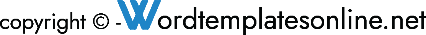 A
B
C
D